МУНИЦИПАЛЬНОЕ ОБЩЕОБРАЗОВАТЕЛЬНОЕ УЧРЕЖДЕНИЕ КРАСНОСЕЛЬСКАЯ СРЕДНЯЯ ОБЩЕОБРАЗОВАТЕЛЬНАЯ ШКОЛА КРАСНОСЕЛЬСКОГО РАЙОНА КОСТРОМСКОЙ ОБЛАСТИ
ИТОГОВОЕ
ВЫПУСКНОЕ
СОЧИНЕНИЕ
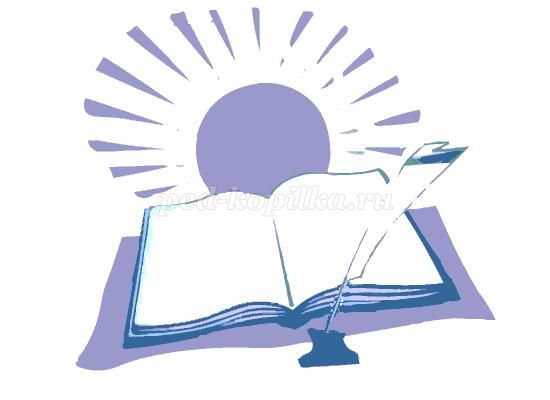 Президент 
Российской Федерации









Путин
Владимир Владимирович
"Уже давно дано поручение - начиная со следующего года, предусмотреть в выпускном классе итоговое сочинение. Естественно, его результаты должны, наряду с ЕГЭ, учитываться при поступлении в вузы", - заявил глава государства, оглашая Послание Федеральному Собранию в Кремле 12.12.2013 года
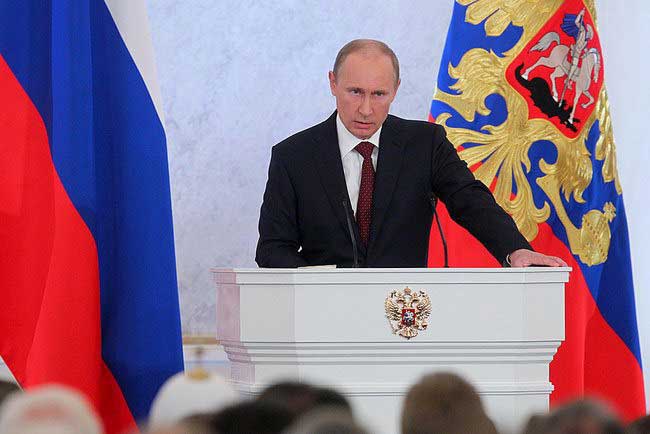 Зарегистрировано в Минюсте России 15 августа 2014 г. N 33604МИНИСТЕРСТВО ОБРАЗОВАНИЯ И НАУКИ РОССИЙСКОЙ ФЕДЕРАЦИИ
ПРИКАЗ
от 5 августа 2014 г. N 923
 
О ВНЕСЕНИИ ИЗМЕНЕНИЙ
В ПОРЯДОК ПРОВЕДЕНИЯ ГОСУДАРСТВЕННОЙ ИТОГОВОЙ АТТЕСТАЦИИ ПО ОБРАЗОВАТЕЛЬНЫМ ПРОГРАММАМ СРЕДНЕГО ОБЩЕГО ОБРАЗОВАНИЯ,
УТВЕРЖДЕННЫЙ ПРИКАЗОМ МИНИСТЕРСТВА ОБРАЗОВАНИЯ И НАУКИ РОССИЙСКОЙ ФЕДЕРАЦИИ 
ОТ 26 ДЕКАБРЯ 2013 Г. N 1400
Итоговое сочинение
Условие Допуска
 к государственной
Итоговой
Аттестации


(п. 9.1. пОрядка проведения гиа)
обучающиеся с ограниченными возможностями здоровья и дети-инвалиды
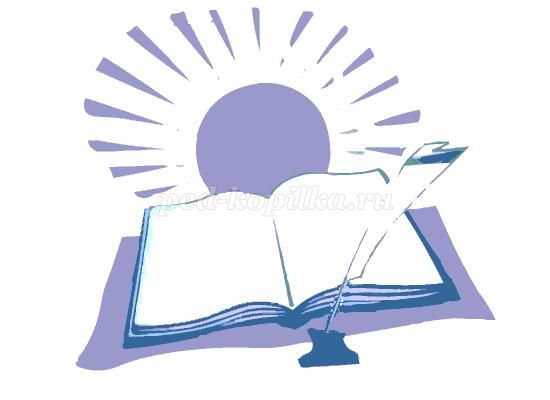 изложение
(п. 9.1. пОрядка проведения гиа)
Министр
образования и науки
Российской Федерации









Ливанов
Дмитрий Викторович
«Возврат сочинения в школы является очень важной инициативой. Мы исходим из того, что выпускник школы должен уметь излагать свои мысли, отстаивать свою позицию на грамотном русском языке .»
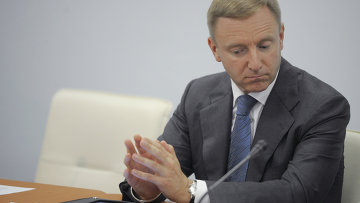 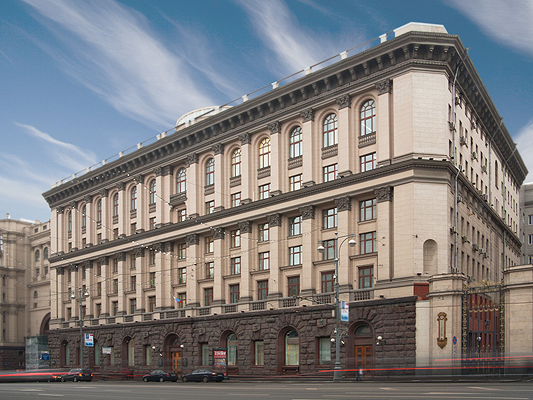 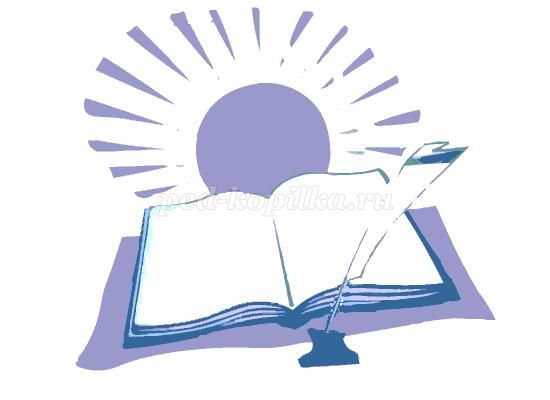 Направления тем
1. «Недаром помнит вся Россия…» (200-летний юбилей М.Ю. Лермонтова)
2. Вопросы, заданные человечеству войной 
3. Человек и природа в отечественной и мировой литературе
4. Спор поколений: вместе и врозь 
5. Чем люди живы?
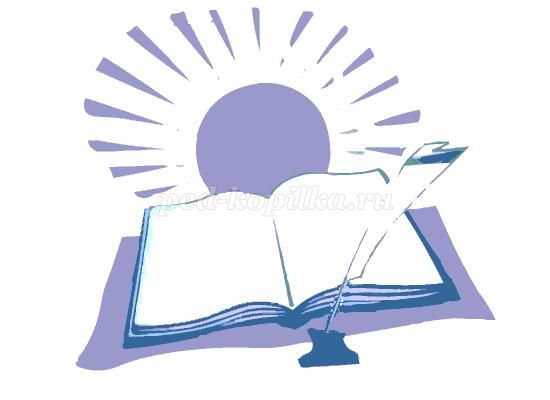 Комментарии
по тематическим
направлениям
«Недаром помнит вся Россия…» (200-летний юбилей М.Ю. Лермонтова)
Темы сочинений, сформулированные на материале творчества М.Ю. Лермонтова, нацеливают на размышления о своеобразии творчества М.Ю. Лермонтова, особенностях проблематики его произведений, специфике художественной картины мира, характерных чертах лермонтовского героя и т.п.
Вопросы, заданные человечеству войной
Темы ориентируют обучающихся на размышления о причинах войны, влиянии войны на судьбу человека и страны, о нравственном выборе человека на войне (с опорой на произведения отечественной и мировой литературы).
Человек и природа в отечественной и мировой литературе
Темы позволяют поразмышлять над эстетическими, экологическими, социальными и др. аспектами взаимодействия человека и природы.
Спор поколений: вместе и врозь
Темы нацеливают на рассуждение о семейных ценностях, о различных гранях проблемы взаимоотношений между поколениями: психологической, социальной, нравственной и т.п. (с опорой на произведения отечественной и мировой литературы).
Чем люди живы?
Темы предполагают рассуждение о ценностных ориентирах человека и человечества, об этико-нравственных, философских, социальных аспектах бытия (на материале отечественной и мировой литературы).
Порядок 
Подготовки и
Проведения
Итогового
сочинения
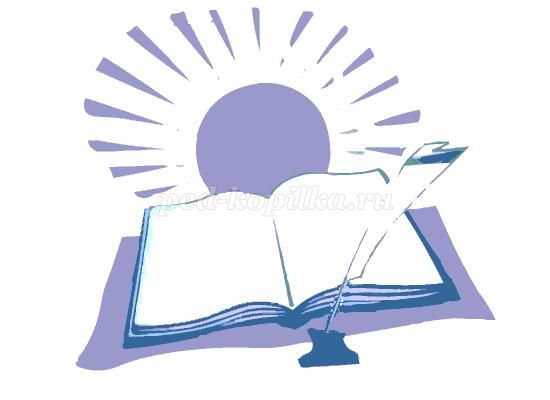 участники
Директор школы
Учащиеся 11 класса
Члены комиссии в аудитории 
Дежурные в коридоре
Наблюдатели 
Члены комиссии - эксперты
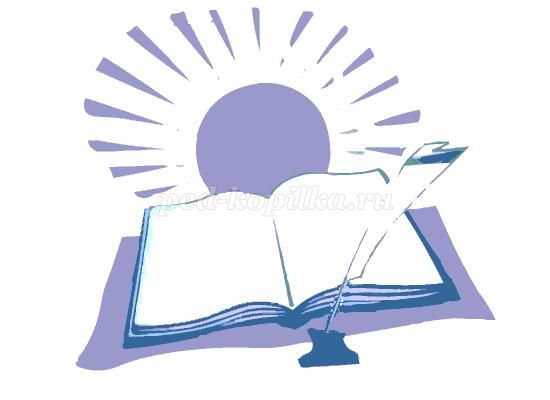 Дата и время проведения
3 декабря
2014 года
Начало в 10 часов
Сбор учащихся в 9.30 часов
Линейка и рассадка в 9.35 часов
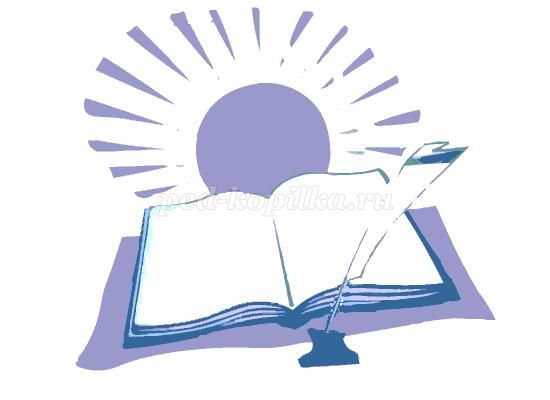 пересдача
4 февраля 2015 г.

6 мая 2015 г.
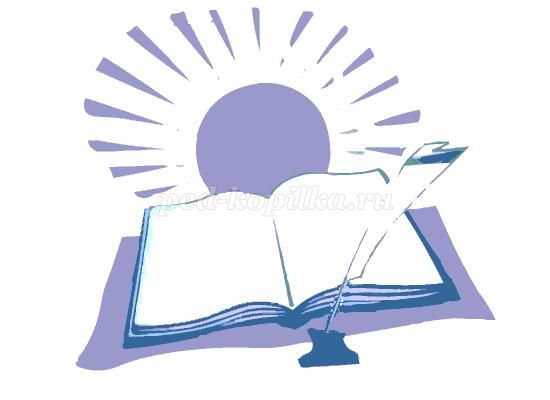 иметь
Паспорт 
Гелиевая ручка с черными чернилами

ВНЕШНИЙ ВИД
Праздничная школьная форма
РЦОИ – ege-kostroma
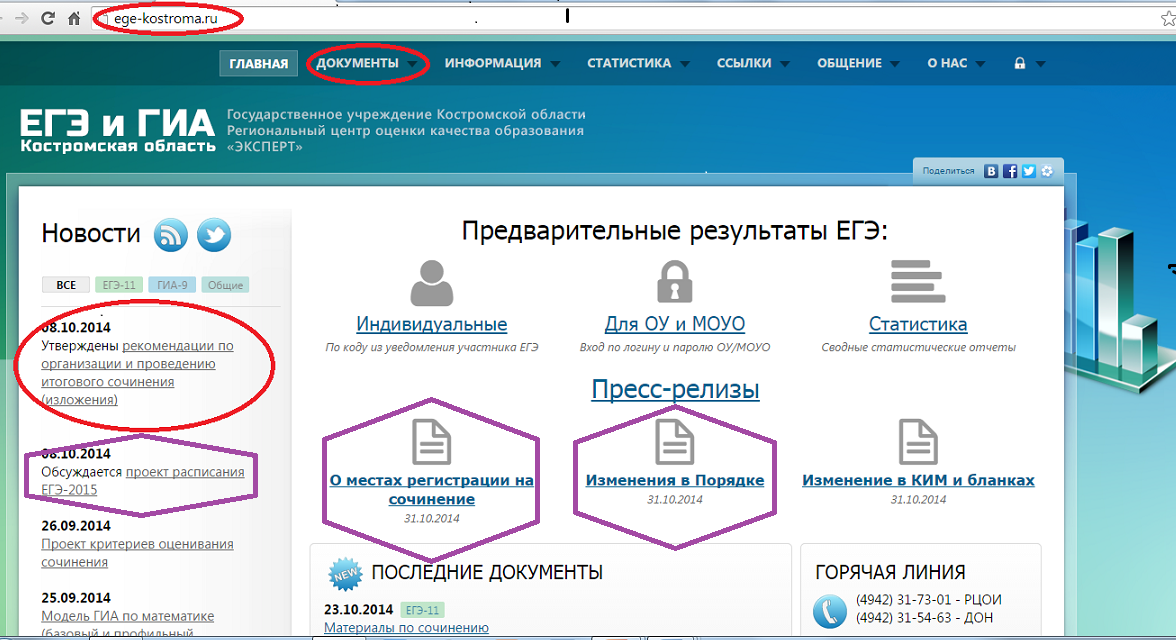 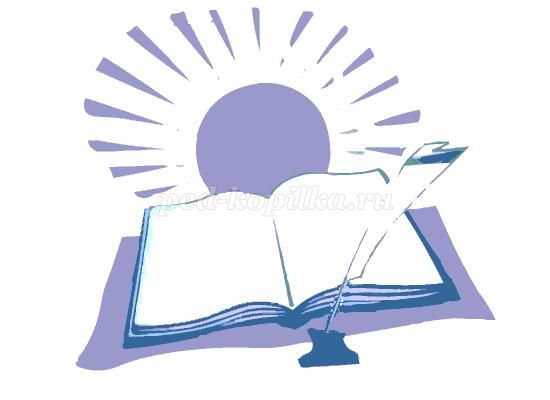 Доставка тем
За 20 минут – в РЦОИ
За 15 минут – на (http://www.ege.edu.ru/, http://fipi.ru/).
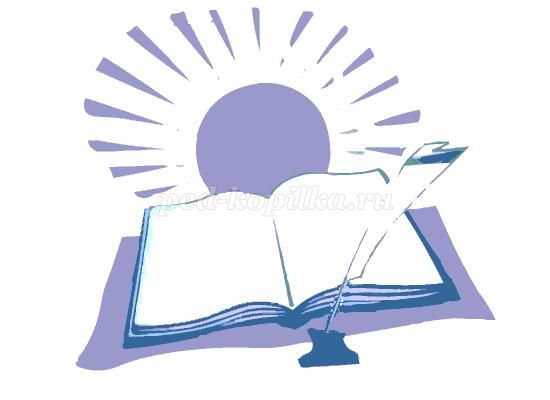 оргмомент
Линейка 
Рассадка в аудитории
Инструктаж
Выдача бланков и тем сочинений
Выбор темы сочинения
Заполнение бланка регистрации
Изображать каждую букву и цифру точно копируя из образца
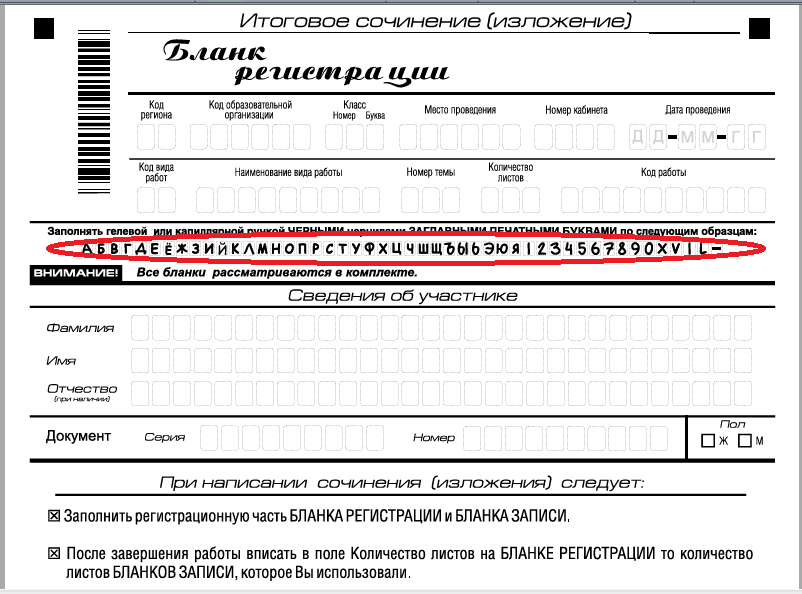 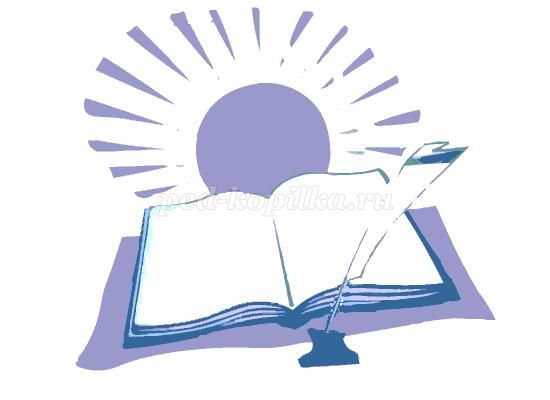 продолжительность
235 минут
(3часа 55 минут)
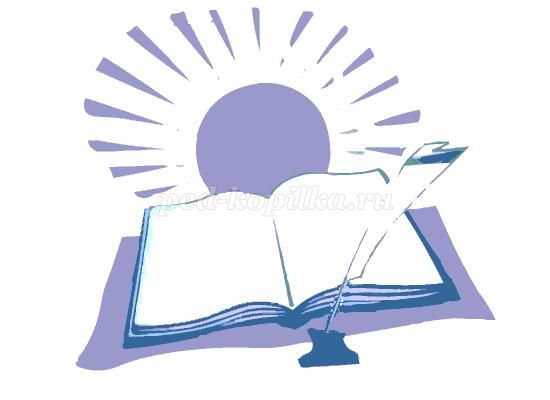 Бланк записи
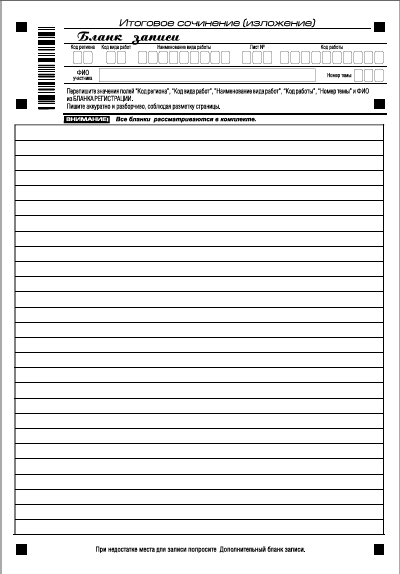 Писать 
сочинение 
аккуратно, 
разборчиво
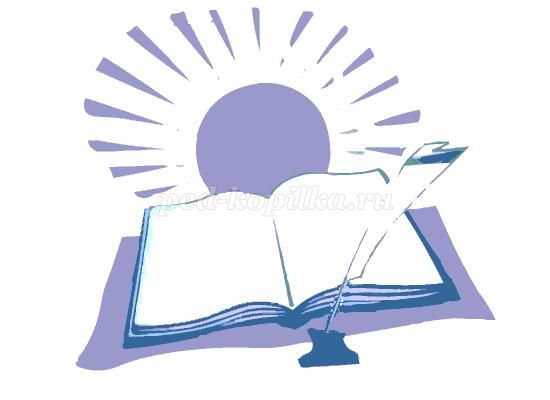 разрешается
Выходить из аудитории по разрешению комиссии и перемещаться в сопровождении дежурного-учителя
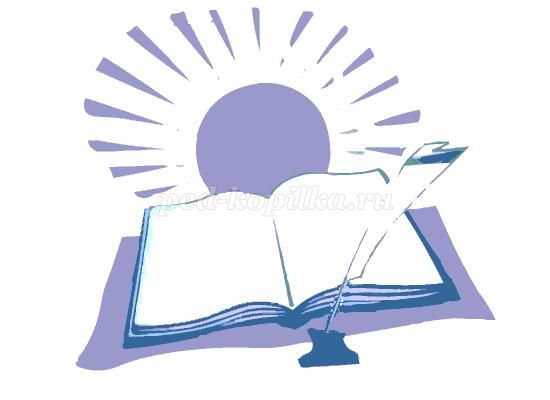 запрещено
иметь средства связи, фото, аудио и видеоаппаратуру, справочные материалы, письменные заметки и иные средства хранения и передачи информации;
пользоваться текстами литературного материала;
выносить темы сочинений, фотографировать материалы итогового сочинения
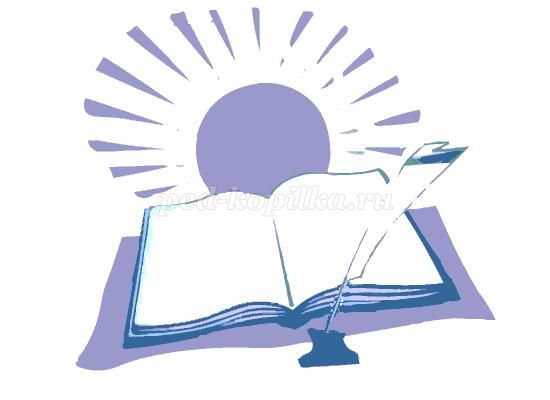 удаление
За нарушение 
порядка проведения итогового сочинения по решению 
директора школы

Повторная сдача 4 февраля по решению педагогического совета
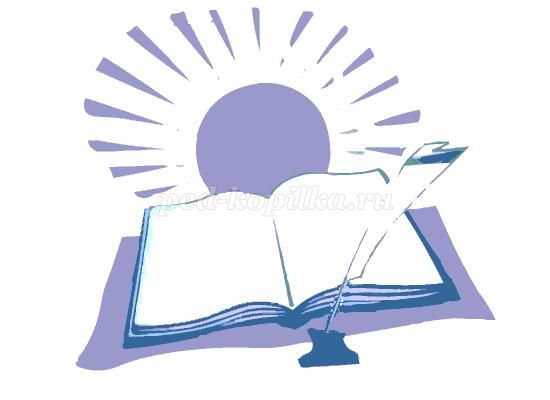 сдать
Бланк регистрации
Бланки записи сочинений
Черновики
Орфографические словари
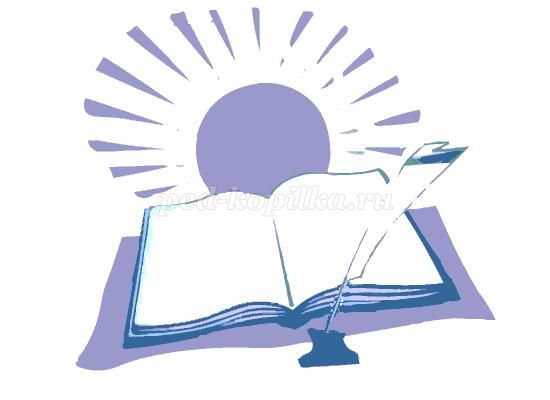 Процедура проверки
Сканирование работ
Передача копий комиссии
Проверка работ – копий
Перенос результатов в оригиналы
Отправка оригиналов в РЦОИ
Объявление результатов
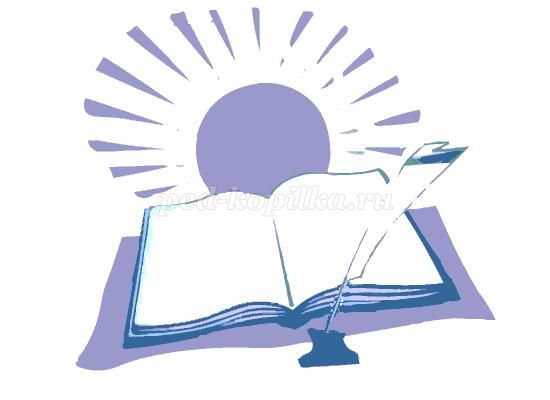 Результаты сочинений и бланки записей будут доступны вузам 
Письмо МО РФ от 26.08.2014 №НТ-904/08 «Об итоговом сочинении (изложении)»
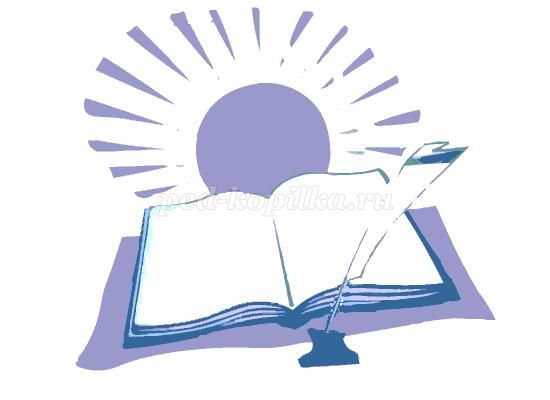 Критерии оценивания
Критерий №1 «Соответствие теме»
Критерий №2 «Аргументация. Привлечение литературного материала»
Критерий №3 «Композиция и логика рассуждения»
Критерий №4 «Качество письменной речи»
Критерий №5 «Грамотность»
Критерий №1 «Соответствие теме»
«Незачёт»,
 если сочинение не соответствует теме или в нём не прослеживается конкретной цели высказывания.
Критерий №2 «Аргументация. Привлечение литературного материала»
«Незачёт», 
если сочинение написано без привлечения литературного материала, или в нём существенно искажено содержание произведения, или литературные произведения лишь упоминаются в работе, не становясь опорой для рассуждения.
Критерий №3 «Композиция и логика рассуждения»
«Незачёт»,
 если грубые логические нарушения мешают пониманию смысла сказанного или отсутствует тезисно-доказательная часть
Критерий №4 «Качество письменной речи»
«Незачёт», 
если низкое качество речи, в том числе речевые ошибки, что существенно затрудняет понимание смысла сочинения
Критерий №5 «Грамотность»
«Незачёт», 
если грамматические, орфографические и пунктуационные ошибки затрудняют чтение и понимание текста (в сумме более 5 ошибок на 100 слов)
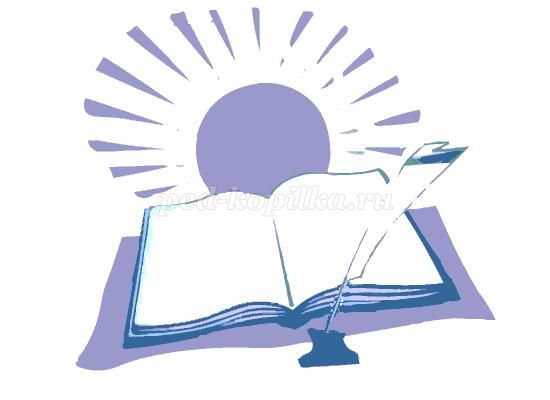 результат
Критерий №1 «Соответствие теме»
Критерий №2 «Аргументация. Привлечение литературного материала»
Критерий №3 «Композиция и логика рассуждения»
Критерий №4 «Качество письменной речи»
Критерий №5 «Грамотность»
Зачёт
«зачёт» по критериям №1 и №2 и по одному из критериев
 №3-№5
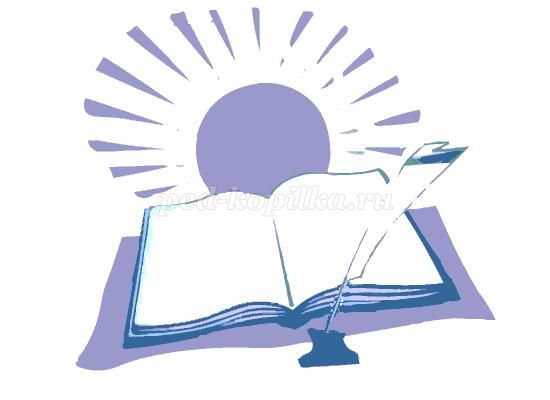 результат
Незачёт
«незачёт» хотя бы по одному из критериев №1 или №2 или менее 250 слов
Критерий №1 
«Соответствие теме»

Критерий №2 «Аргументация. Привлечение литературного материала»
Подготовка на сайте ФИПИ
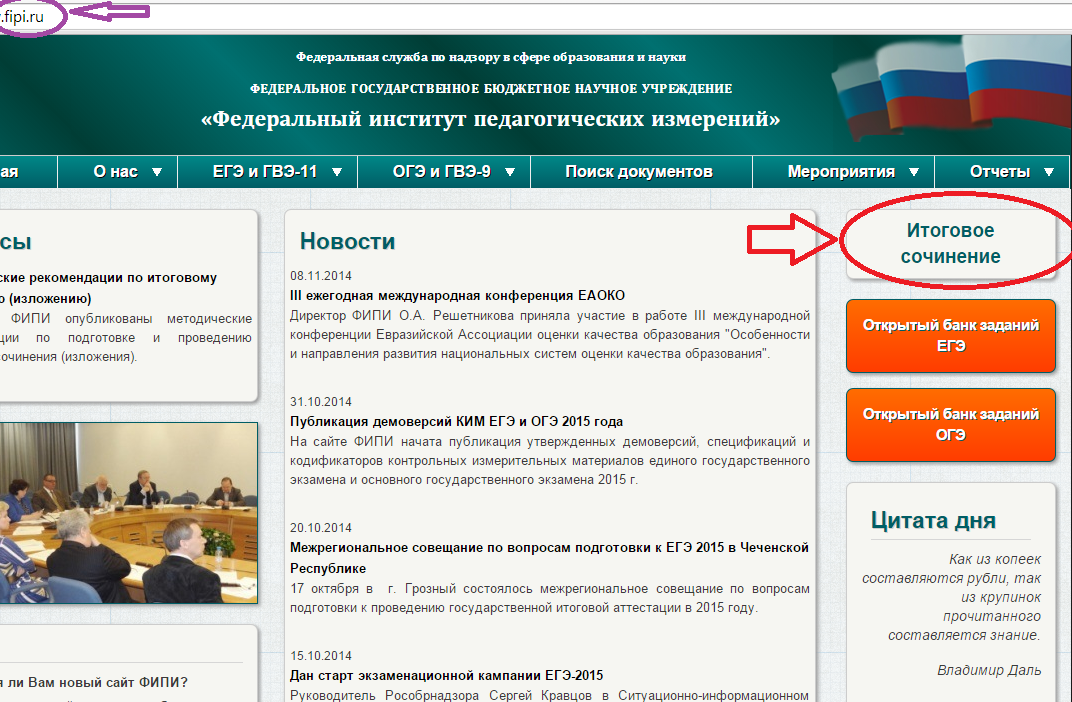 Литература по теме «Недаром помнит вся Россия…»
Произведения М.Ю. Лермонтова: 
«Мцыри», «Герой нашего времени», «Демон», «Песня про купца Калашникова..», «Кавказский пленник».
Лирика: 
«Нет, я не Байрон, я другой...», «Тучи», «Нищий», «Из-под таинственной, холодной полумаски...», «Парус», «Смерть поэта», «Бородино», «Когда волнуется желтеющая нива...», «Пророк», «И скучно и грустно»
«Вопросы, заданные человечеству войной»
«Слово о полку Игореве»
Л.Н. Толстой «Война и мир»
М.А. Шолохов «Тихий Дон»
В.С. Гроссман «Жизнь и судьба»
М.А. Шолохов «Судьба человека»
В.Л. Кондратьев «Сашка» (человечность, сострадание)
В.В. Быков «Сотников» (предательство)
В.О. Богомолов «Иван» (мужество)
А.И. Приставкин «Ночевала тучка золотая»
«Человек и природа в отечественной и мировой литературе»
«Слово о полку Игореве»
И.С. Тургенев «Записки охотника», «Ася»
А.И. Куприн «Олеся»
М.М. Пришвин «Кладовая солнца»
М.А. Шолохов «Тихий Дон»
В.П. Астафьев «Царь-рыба»
В.Г. Распутин «Прощание с Матёрой»
В.П. Катаев «Белеет парус одинокий»
Ч. Айтматов «Плаха»
В.М. Шукшин «Заревой дождь»
«Спор поколений: вместе и врозь»
А.С. Грибоедов «Горе от ума»
Д.И. Фонвизин «Недоросль»
И.С. Тургенев «Отцы и дети»
Л.Н. Толстой «Война и мир»
А.Н. Островский «Гроза»
А.П. Чехов «Вишневый сад»
В.Г. Распутин «Прощание с Матёрой»
«Чем люди живы?»
И.А. Гончаров «Обломов»
Ф.М. Достоевский «Преступление и наказание»
Л.Н. Толстой «Война и мир»
И.А. Бунин «Господин из Сан-Франциско»
М. Горький «Старуха Изергиль», «На дне».
М.А. Булгаков «Мастер и Маргарита»
20 ноября – пробное сочинение
Руководитель Рособрнадзора






Кравцов Сергей Сергеевич
«Так как у нас сочинение проводится в таком формате в первый раз, 
то мы специально, 
чтобы отработать технологию организации сочинения, 
20 ноября 
организуем апробацию проведения сочинения. »
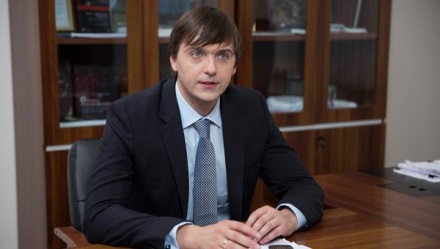 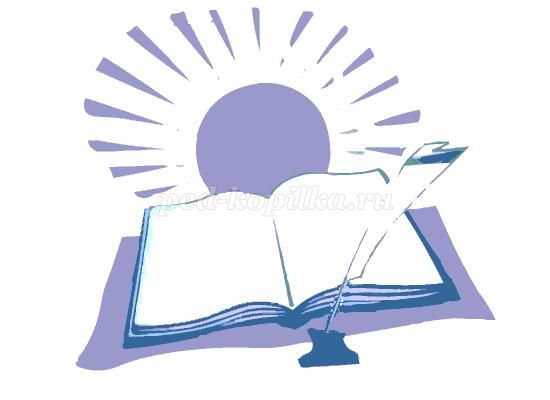 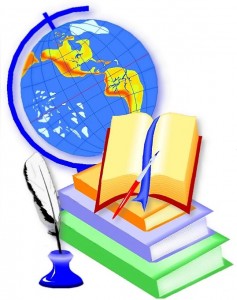 учащимся
Удачи
Упорства
Веры в себя
И свои знания
МУНИЦИПАЛЬНОЕ ОБЩЕОБРАЗОВАТЕЛЬНОЕ УЧРЕЖДЕНИЕ КРАСНОСЕЛЬСКАЯ СРЕДНЯЯ ОБЩЕОБРАЗОВАТЕЛЬНАЯ ШКОЛА КРАСНОСЕЛЬСКОГО РАЙОНА КОСТРОМСКОЙ ОБЛАСТИ
СПАСИБО
ЗА ВНИМАНИЕ

Подготовила Наумова Татьяна Юрьевна, заместитель директора по учебно-воспитательной работе